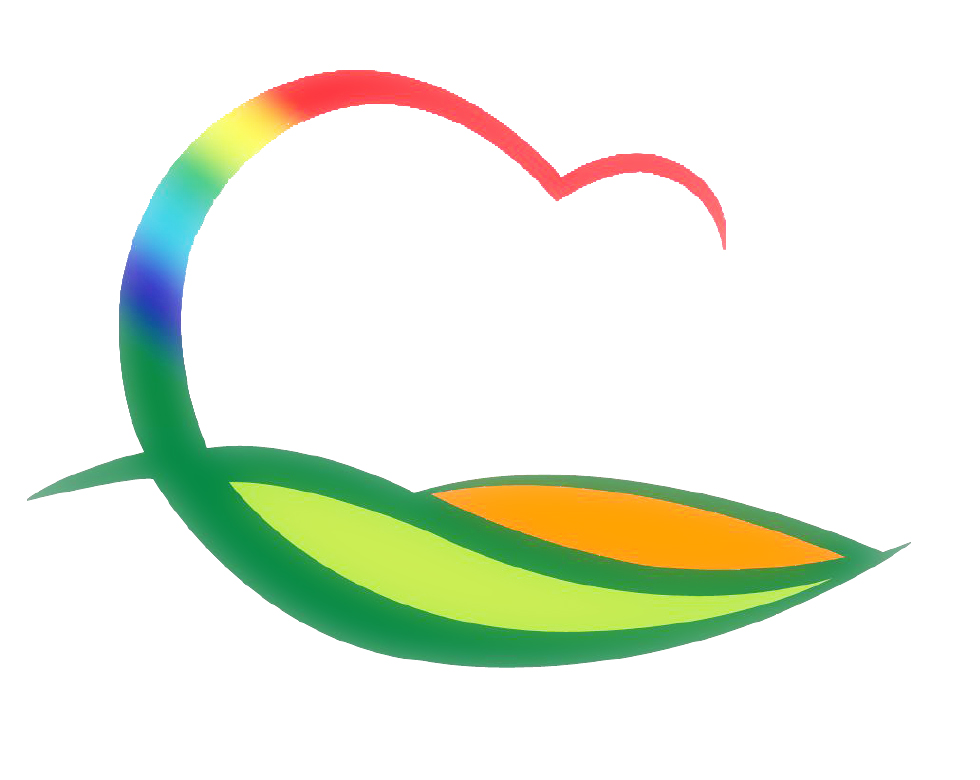 가족행복과
[Speaker Notes: 먼저, 지금의 옥천입니다.]
4-1.  불법촬영 몰래카메라 방문 점검 
5. 31.(월) 14:00 / 용화초등학교 / 여성안심보안관 2명
학교 內 여자화장실 몰래카메라 설치여부 점검
4-2. 영동군 청춘목공소 수강생 모집
6. 1.(화)~6. 8.(화) / 레인보우영동도서관 / 20명
4-3. 하절기 식중독 예방 지도점검
6. 1.(화) ~ 6. 6.(일) / 일반음식점 742개소 
점검반 : 3개반 6명(식품안전팀 3, 소비자식품위생감시원 3)
위생 및 청결상태, 유통기한 경과제품 사용, 좋은식단제 이행
4-4. 사회적 거리두기 이행실태 합동점검
6. 1.(화) 14:00 / 식당·카페 표본점검 
점검자 : 3명(도청 2, 식품안전팀 1)
사회적거리두기 준2단계 방역조치 및 핵심방역수칙 준수 등
예산 신속집행(소비·투자) 추진현황
집행현황 (5. 25일 기준)                       (단위: 백만원, %)





금주 집행대상사업  
드림스타트 프로그램 운영비 지급(소비)                       :      1.9백만원

부진사유 및 향후 집행계획
 해당없음                                                                  :        1백만원